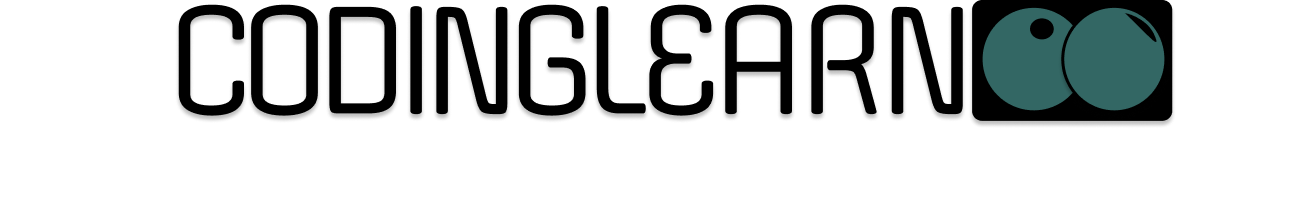 Иван Лазарев - РИ-190014
Иван Федотенков - РИ-190021
Андрей Дружинин - РИ-190015
Михаил Барабанов	 - РИ-190014
Вадим Ибрагимов - РИ-190023
Статистика
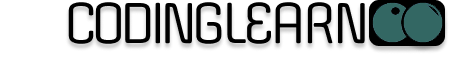 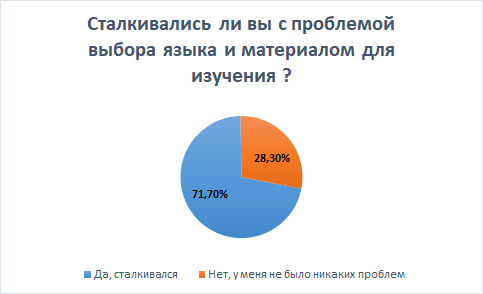 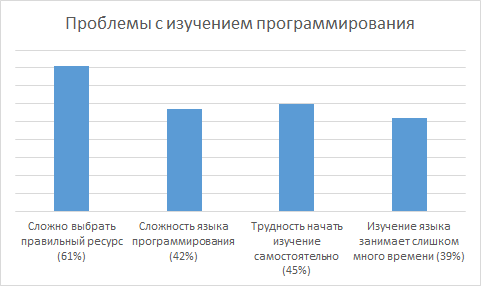 Проблема выбора
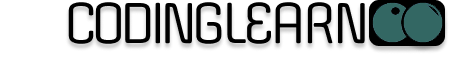 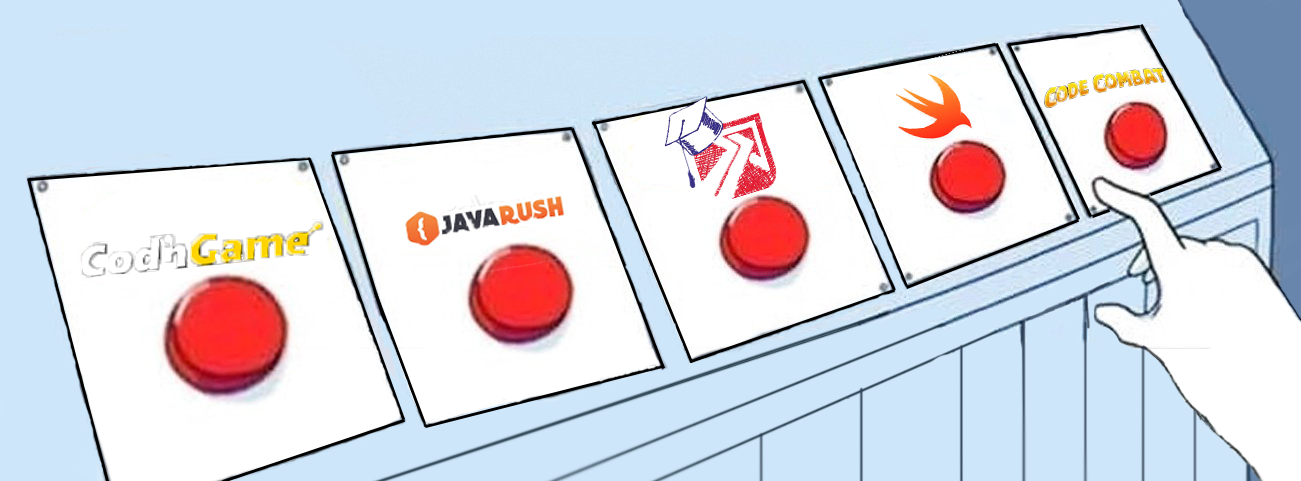 Конкуренты
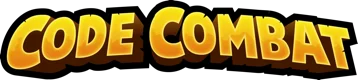 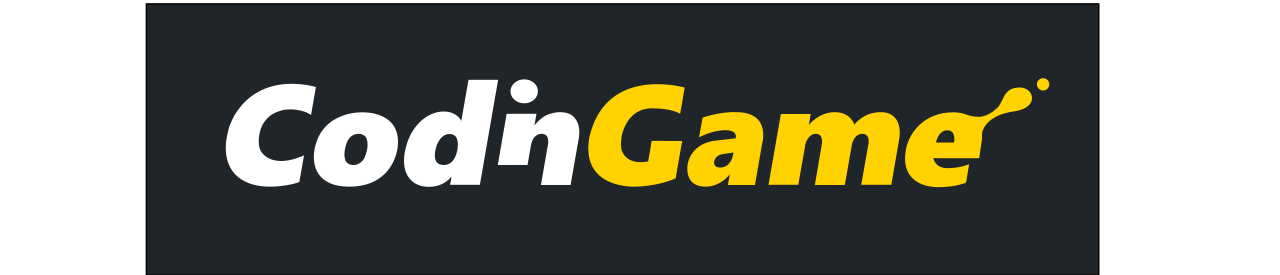 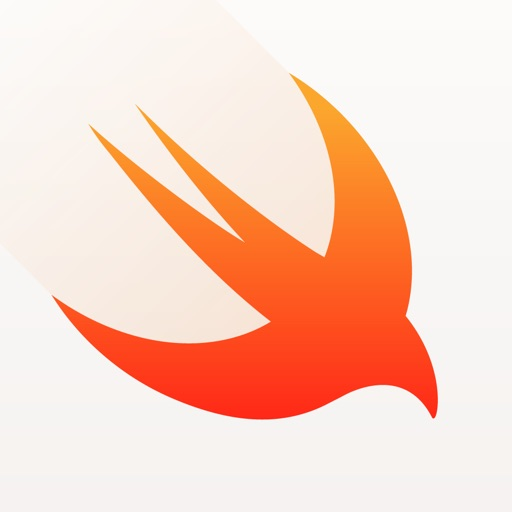 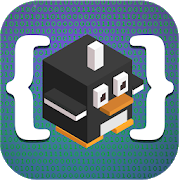 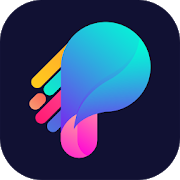 Концепт
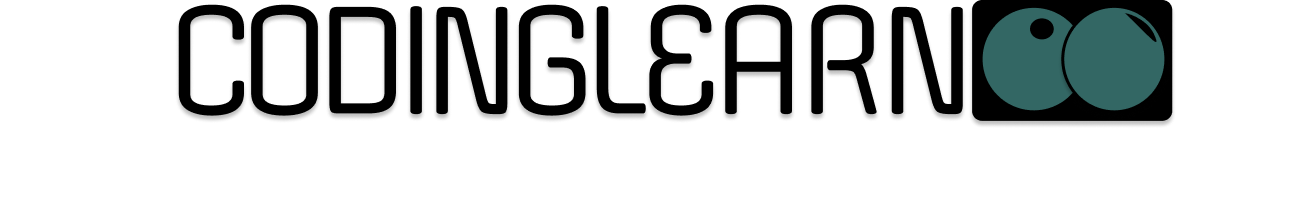 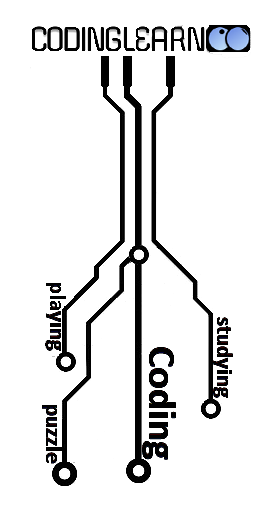 Наш продукт
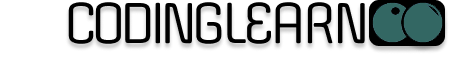 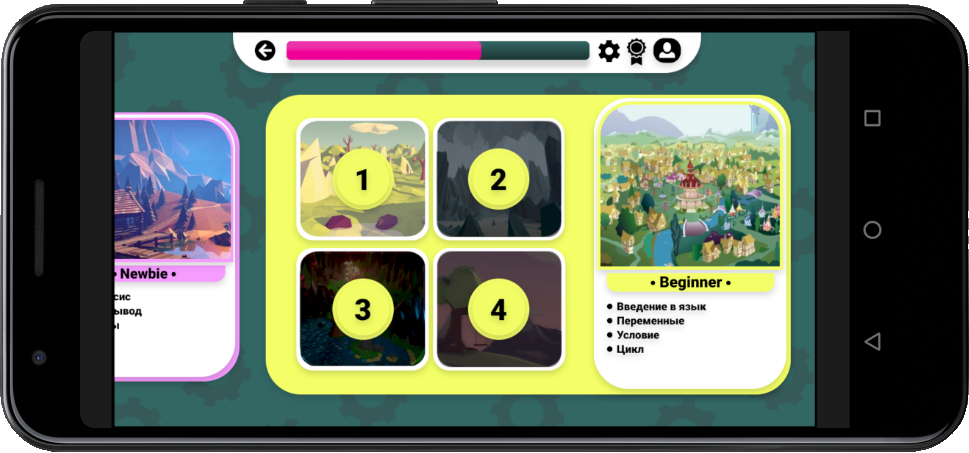 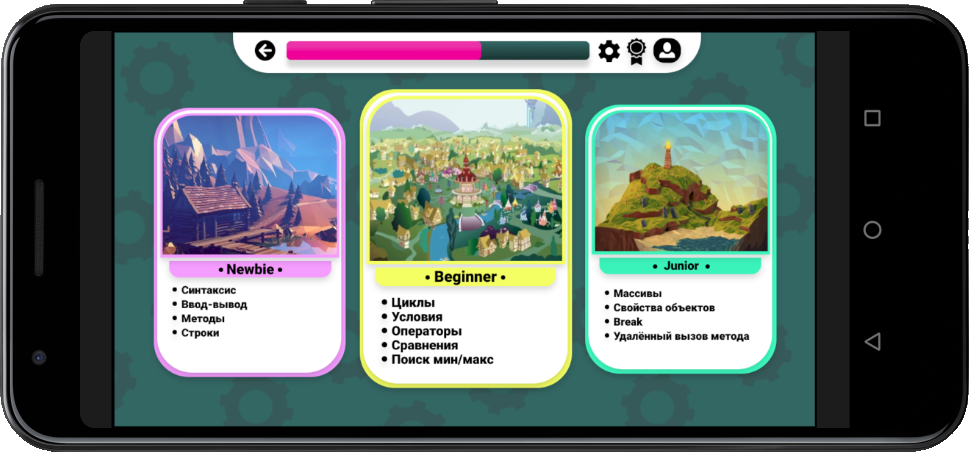 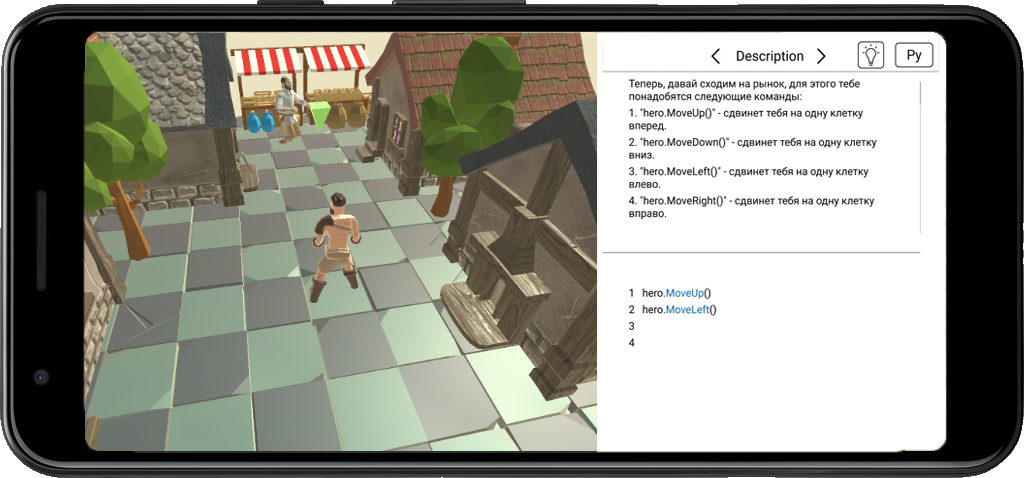 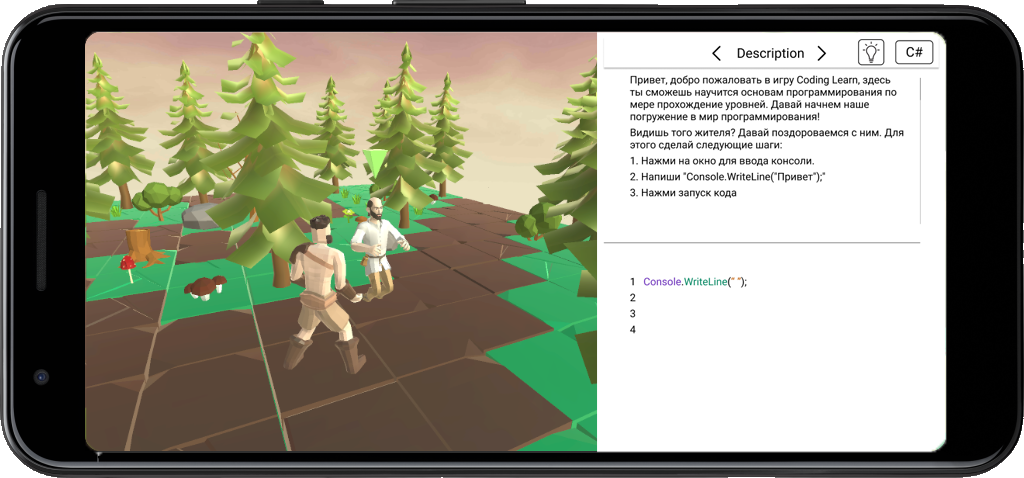 Наш продукт
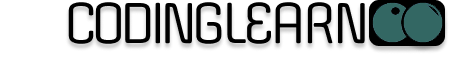 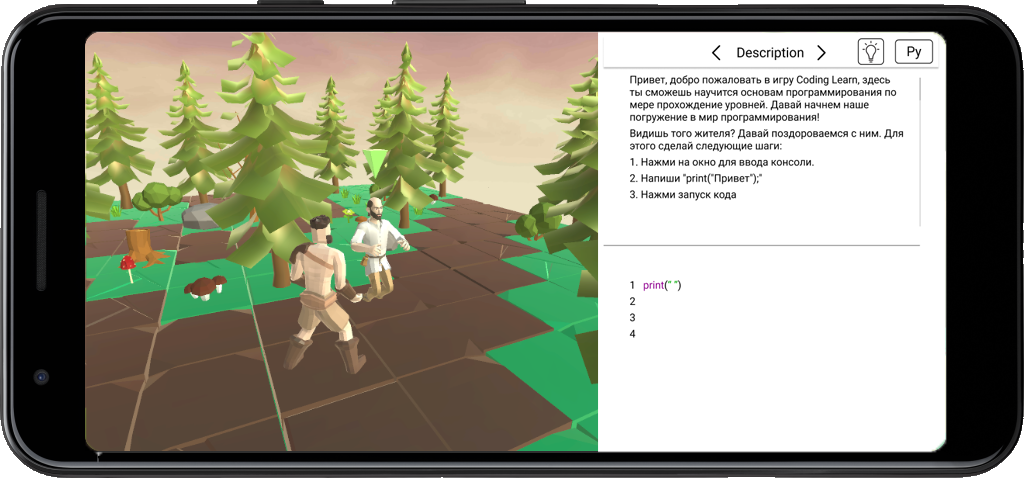 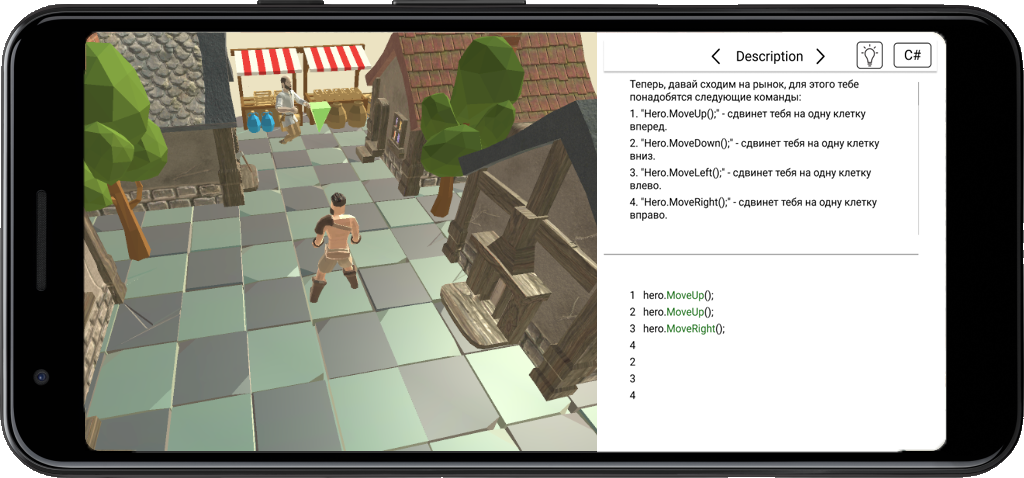 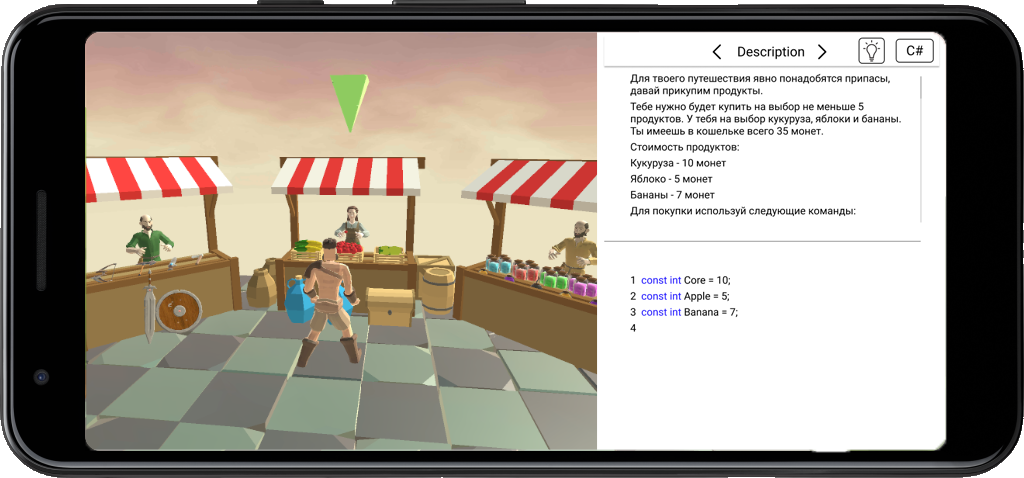 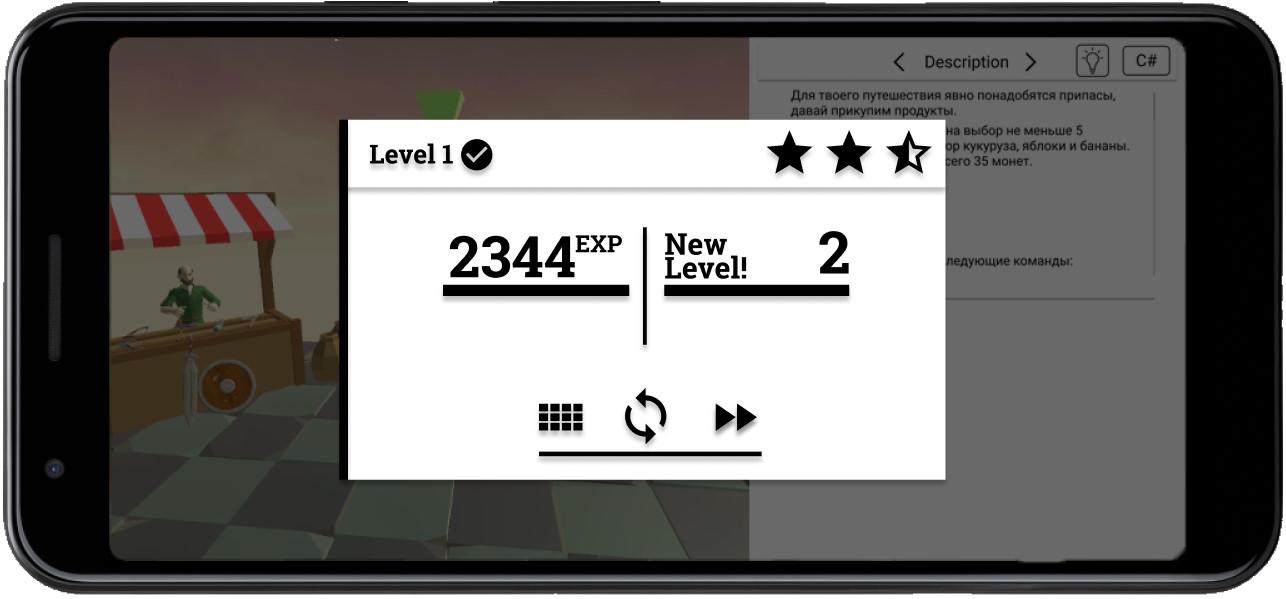 Главное меню
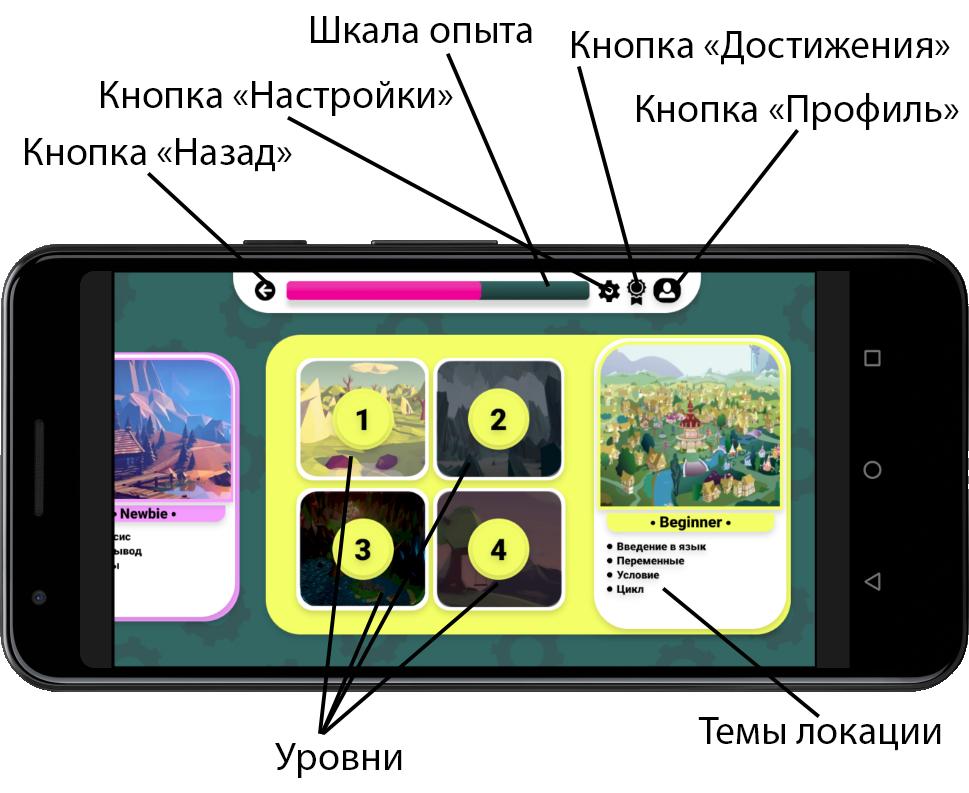 Игровой
процесс
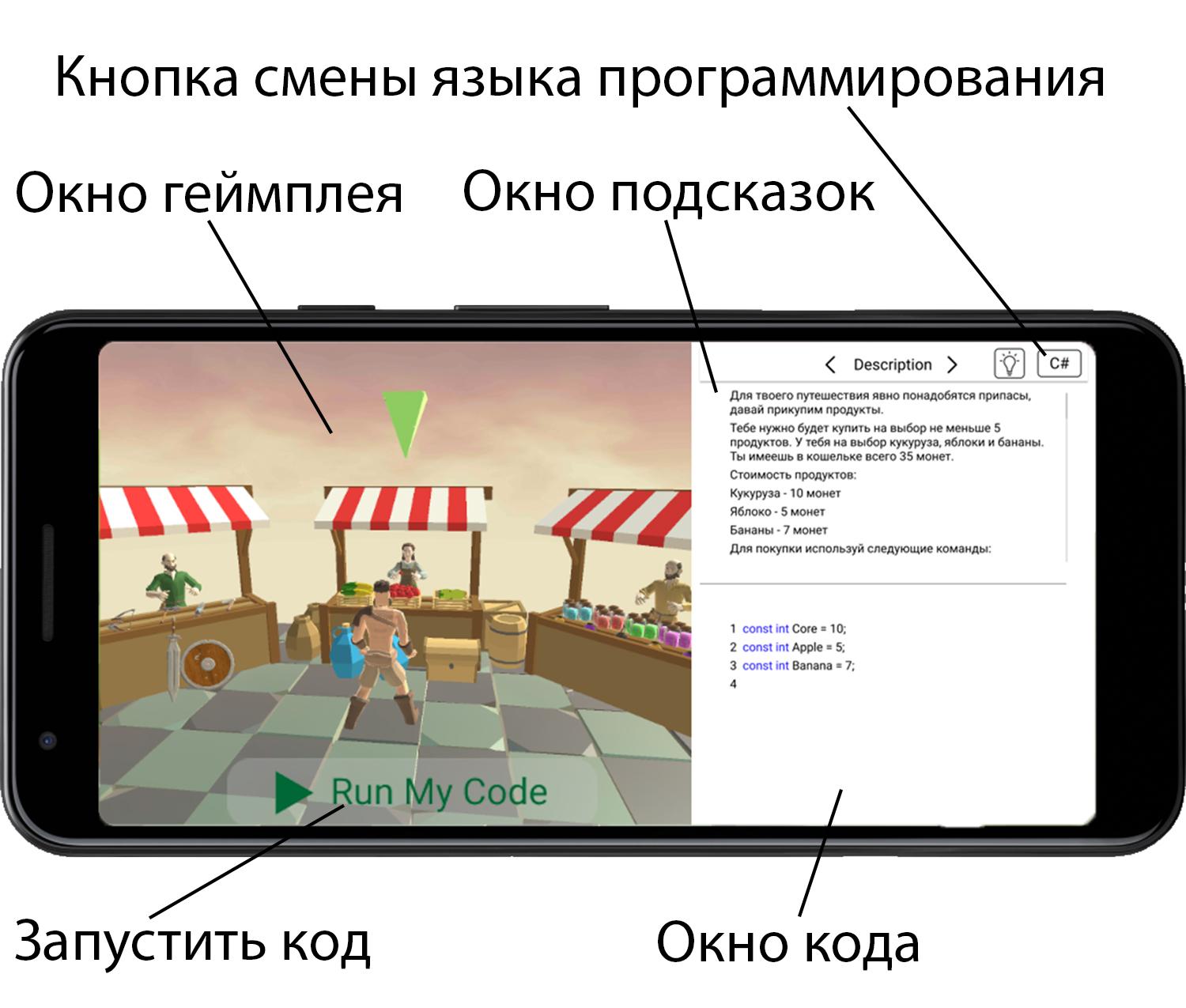 Смена языка
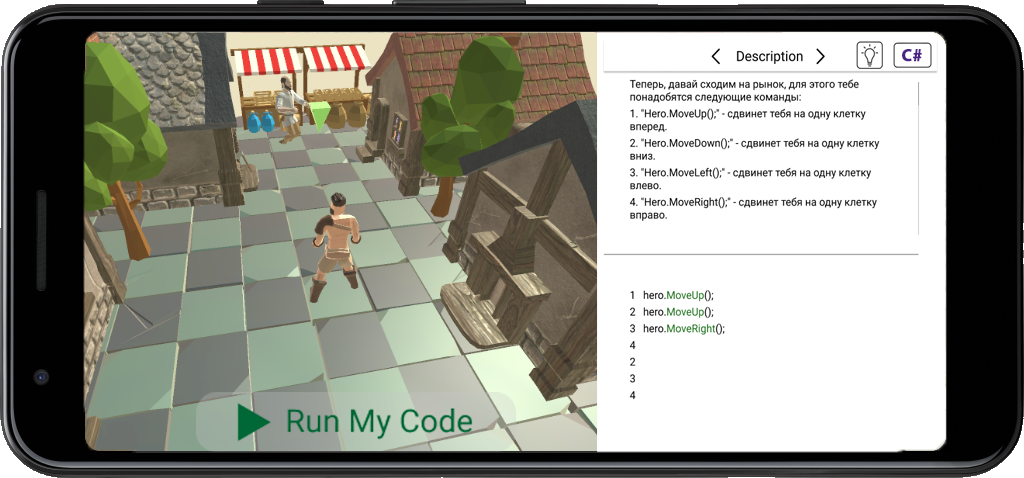 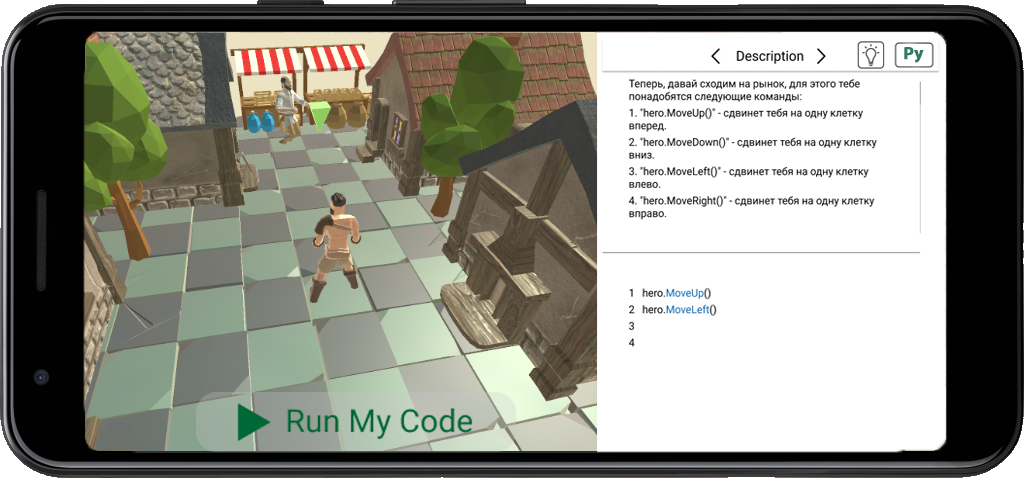 Финиш
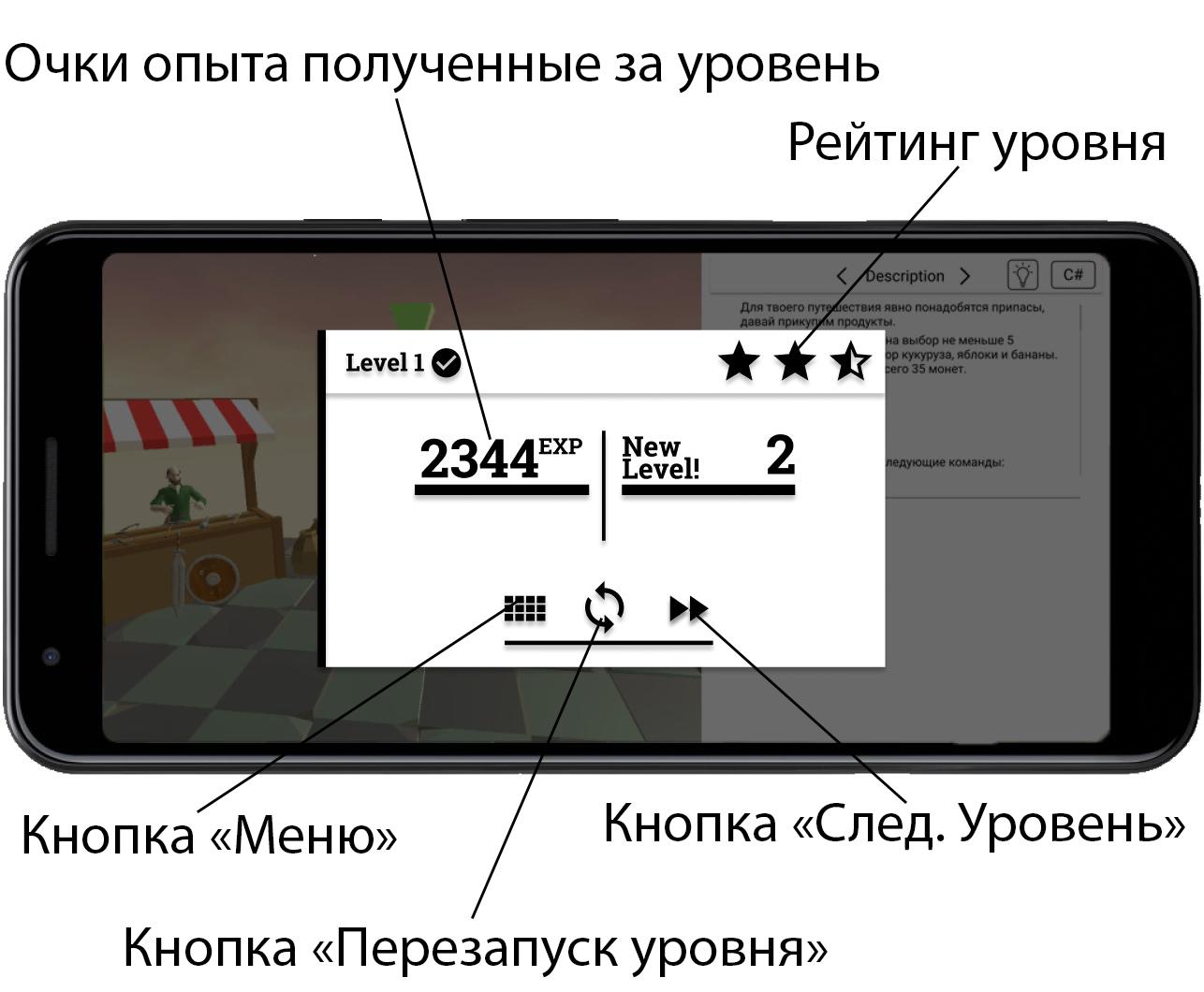 Цель
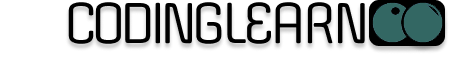 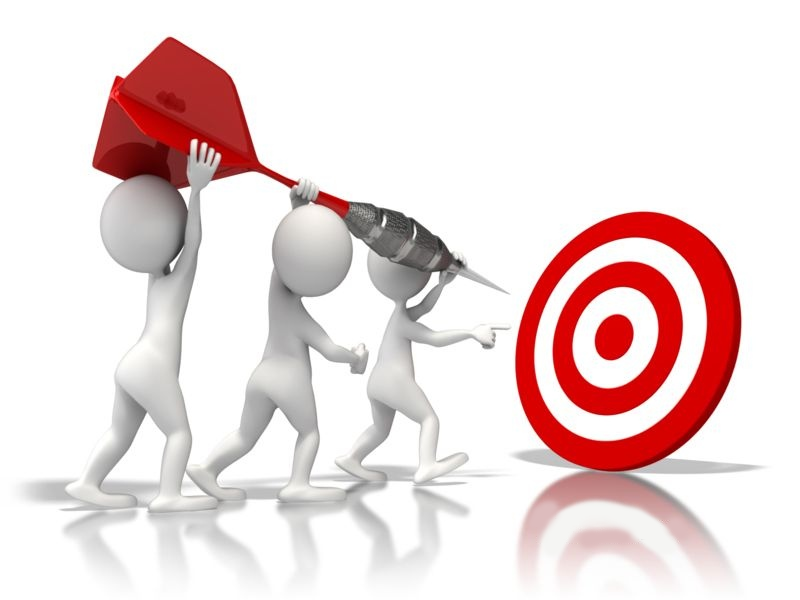 Задачи
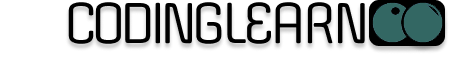 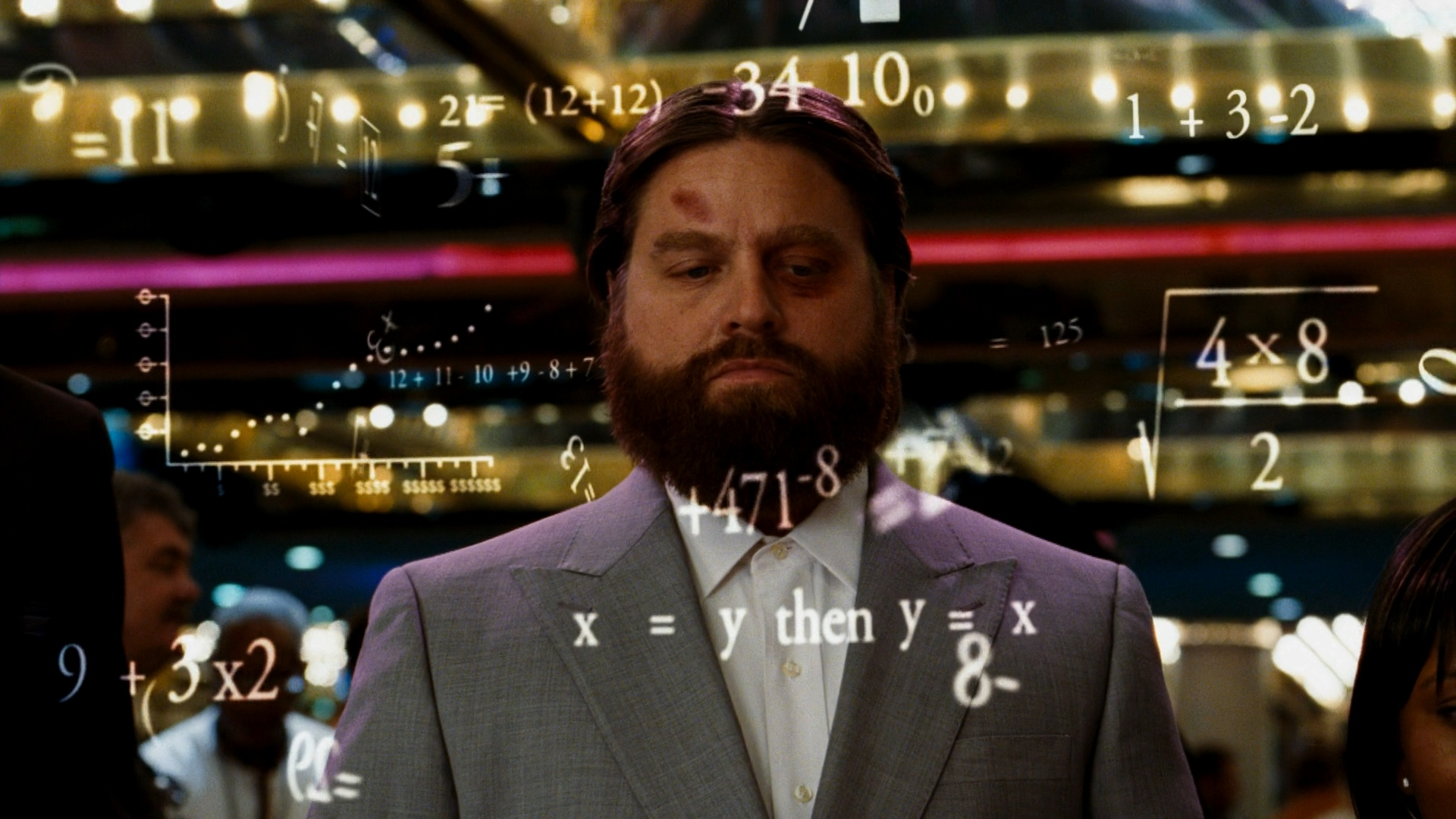 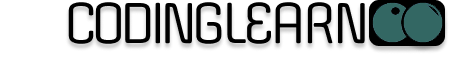 Стек технологий
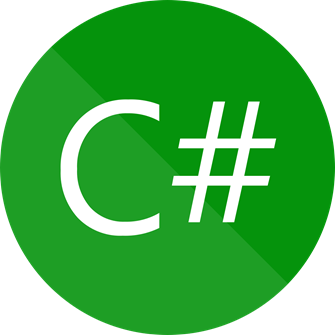 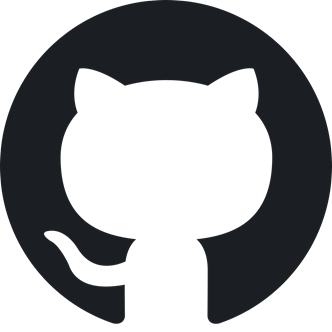 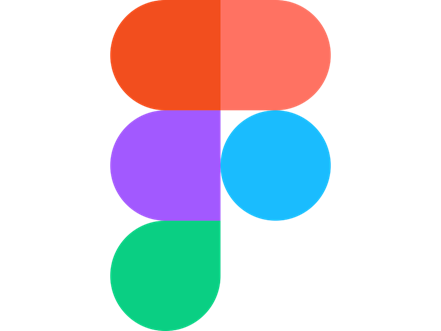 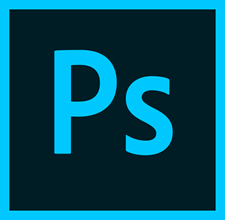 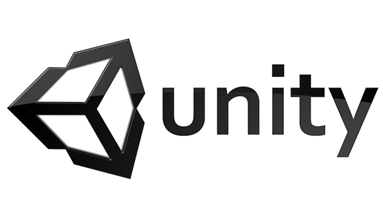 Планы на будущее
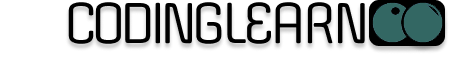 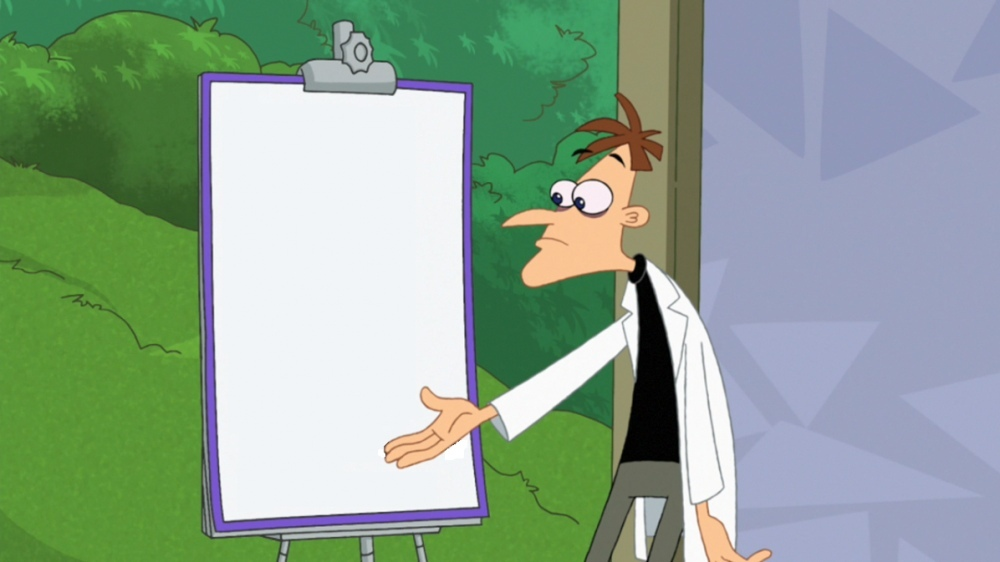